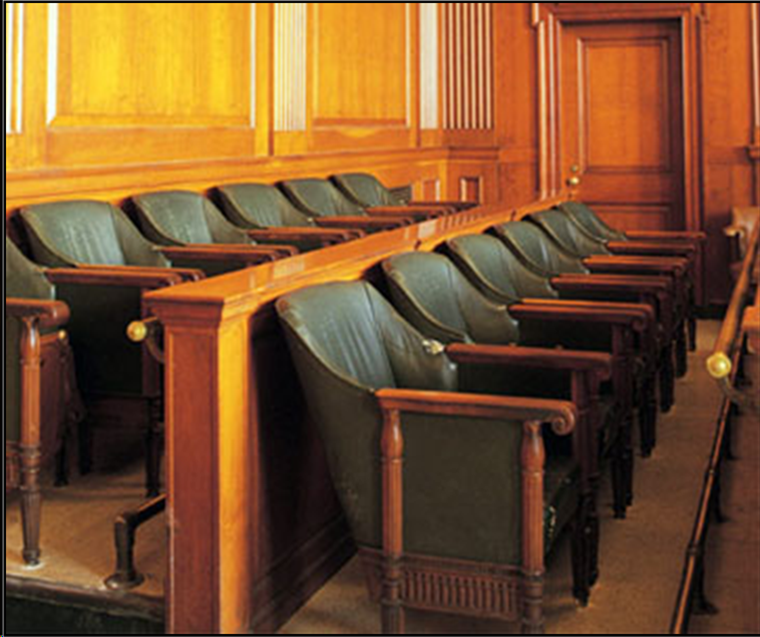 Lou and Joanna Summerlin
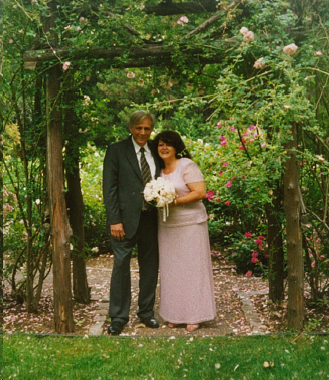 Mr. Summerlin became addicted to Kool menthol cigarettes as a teenager
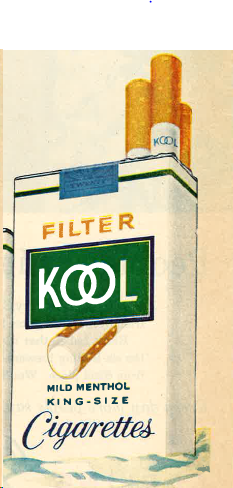 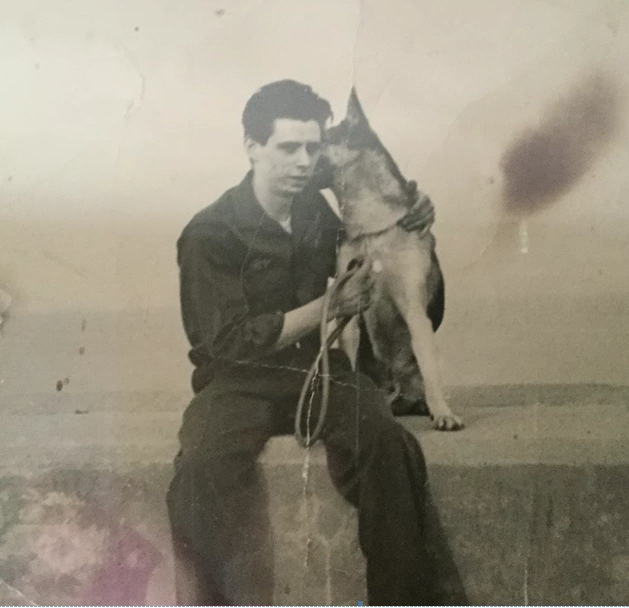 Brown & Williamson knew that most people started smoking as teenagers
Brown & Williamson knew smoking caused lung cancer
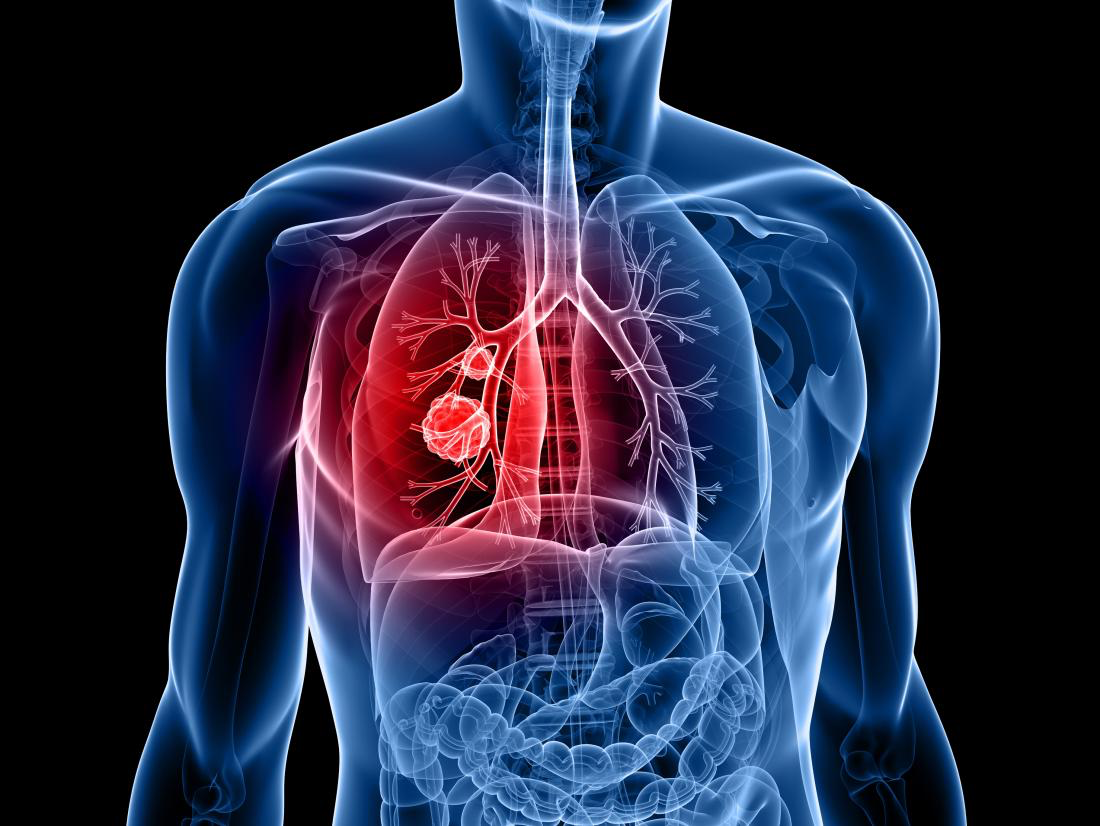 Brown & Williamson knew nicotine was addictive
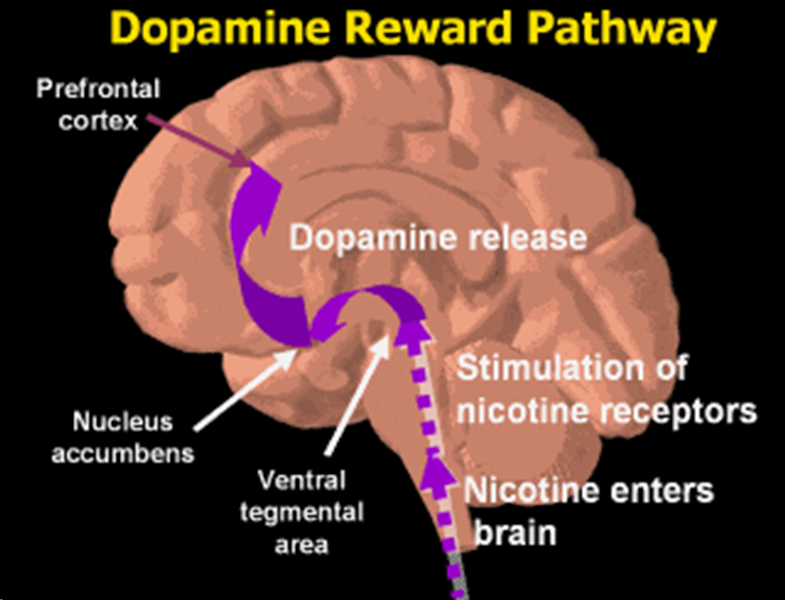 Mr. Summerlin became addicted to Kool cigarettes before there were warnings
Late 1950s
No warnings
More than 1 pack per day
Lou becomes addicted
Caution: Cigarette Smoking May Be Hazardous To Your Health
1966
Brown & Williamson and R.J. Reynolds concealed the truth from the public
Timothy V. Hartnett
President Brown & Williamson and 
Chairman of the Tobacco Industry Research Committee
Lou didn’t know the truth (cancer and addiction) when he became addicted
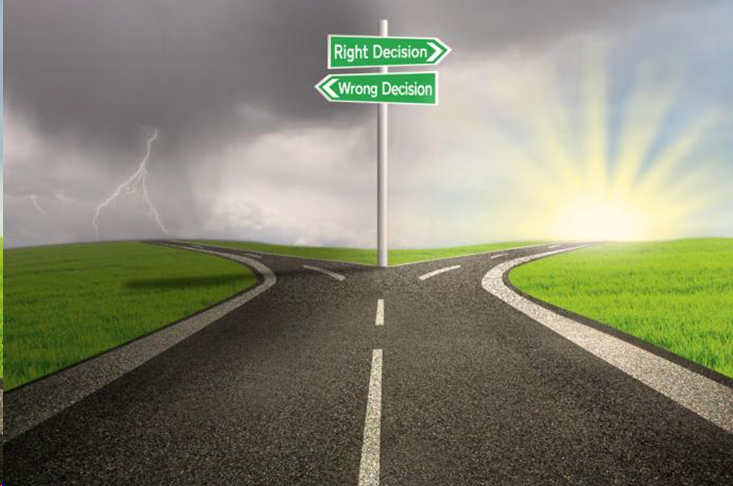 Mr. Summerlin’s smoking behavior = Addiction
Smoking immediately upon waking
> 1 pack per day
Unsuccessful efforts to quit and Relapse
Nicotine withdrawal symptoms
Denial/Rationalization
Ignored warnings once addicted
Continued use despite negative consequences
They Intentionally designed the cigarettes that Mr. Summerlin Smoked to be Highly Addictive
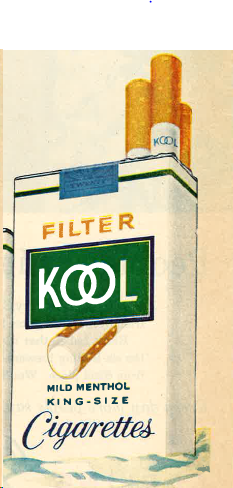 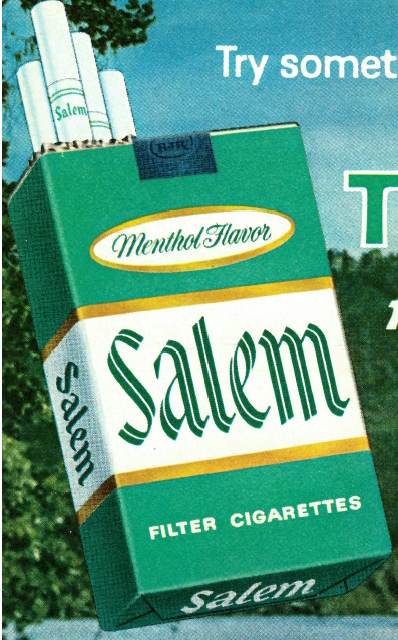 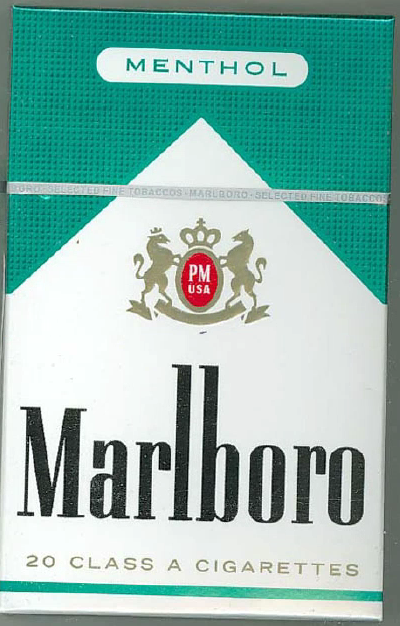 Dr. Lefkowitz (July 2, 2009)
“He continues to smoke a pack and a half of cigarettes a day and cannot stop.  He has tried all the aids to quit smoking.”
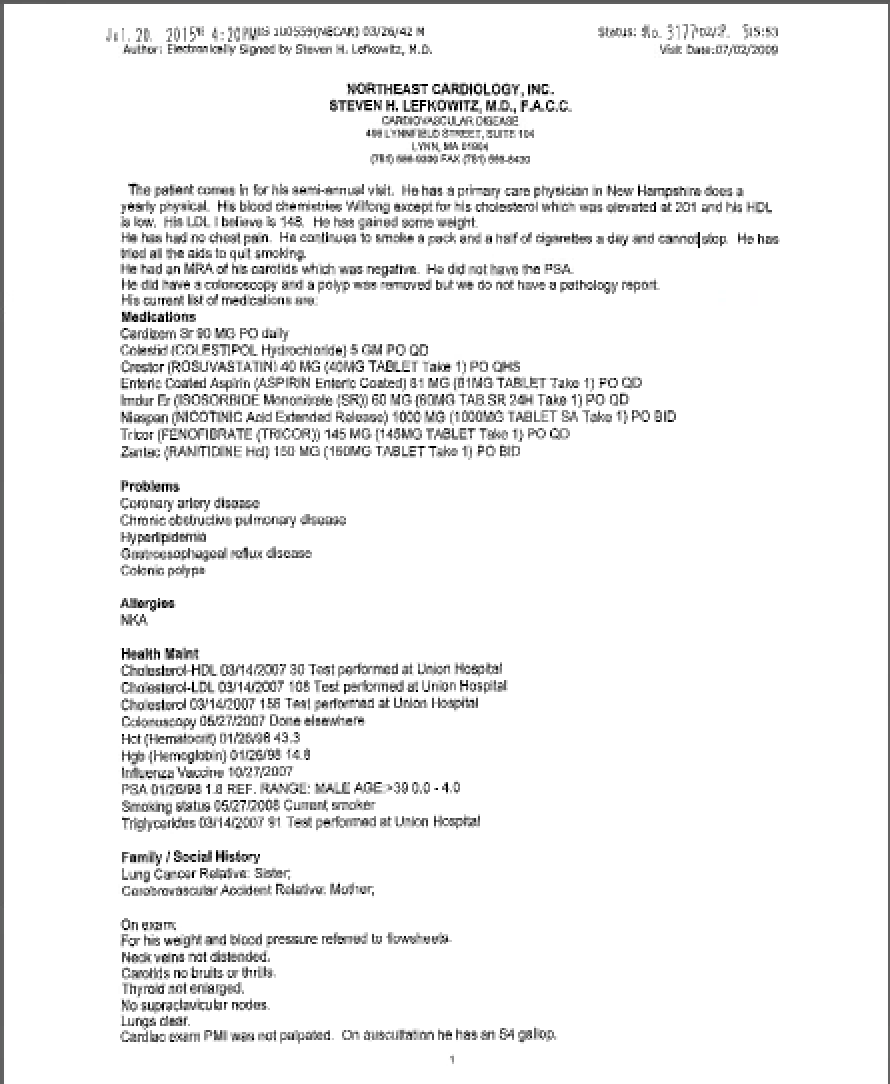 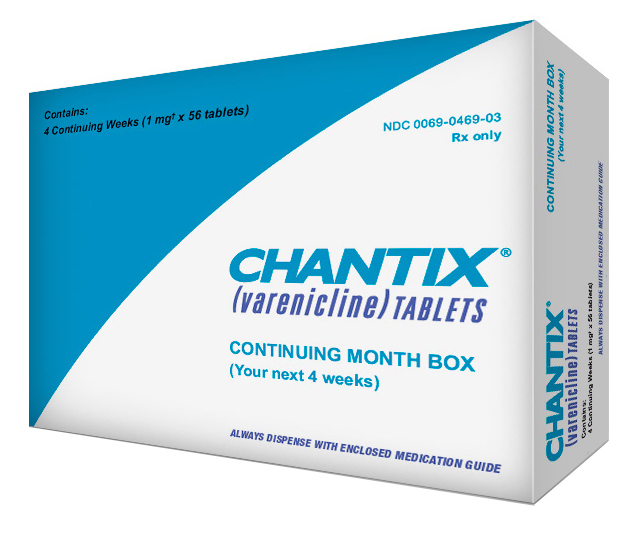 In August, 2009, Mr. Summerlin permanently stopped smoking after major heart surgery
Lou was hospitalized for 5 days
He was put under “general anethesia” and it was not possible for him to smoke
He was on pain medication and discharged with pain medication (Percocet/Oxycodone)
He was confined in a smoke-free home while recovering from surgery
Mr. Summerlin’s lung cancer was caused by Cigarettes and Asbestos
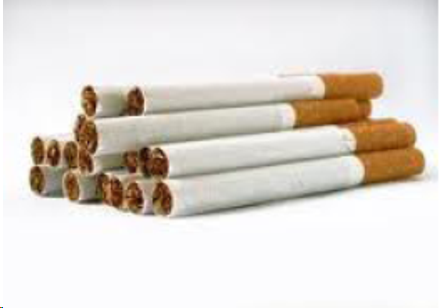 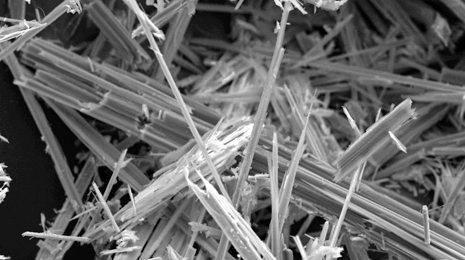 Cigarette Smoke + Asbestos = “Synergy”
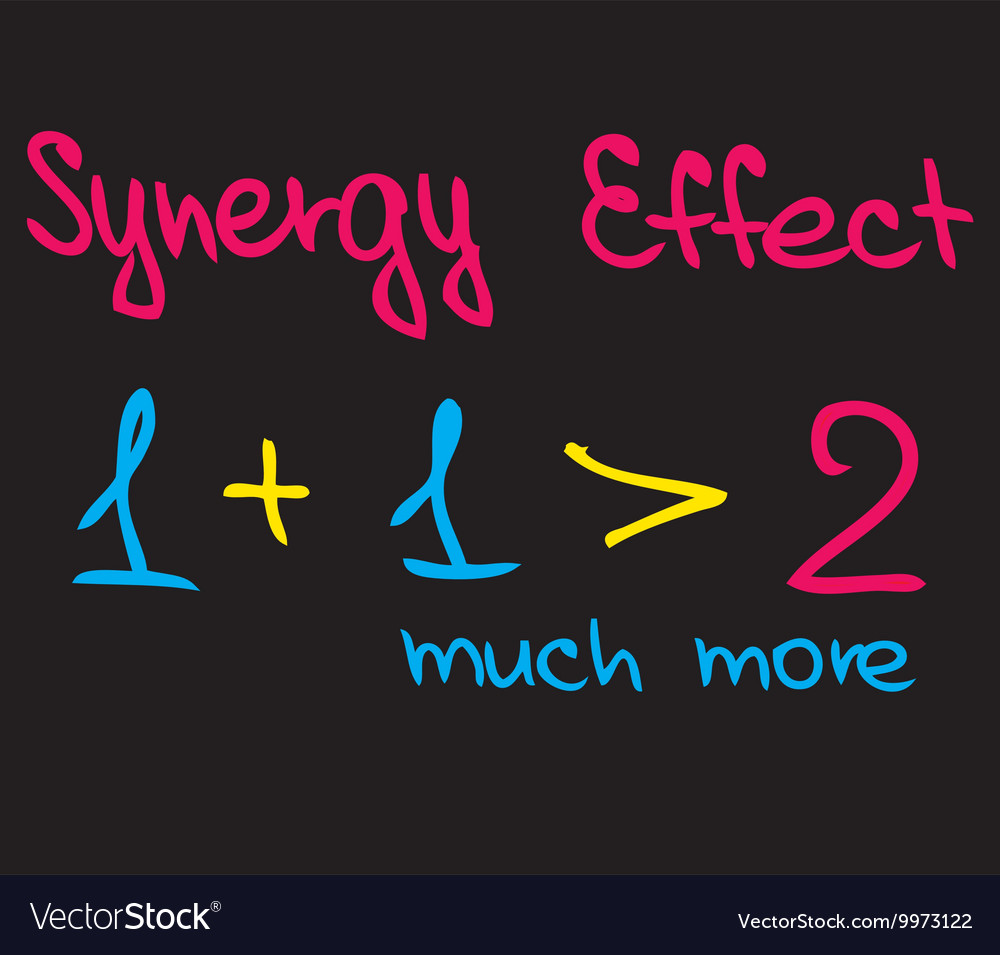 Mr. Summerlin was exposed to asbestos from brakes for close to 25 years
1959 to 1964: New England Brake and Cambridge Brake. 

1965 to 1984: Auto City and Concord Auto Auction.
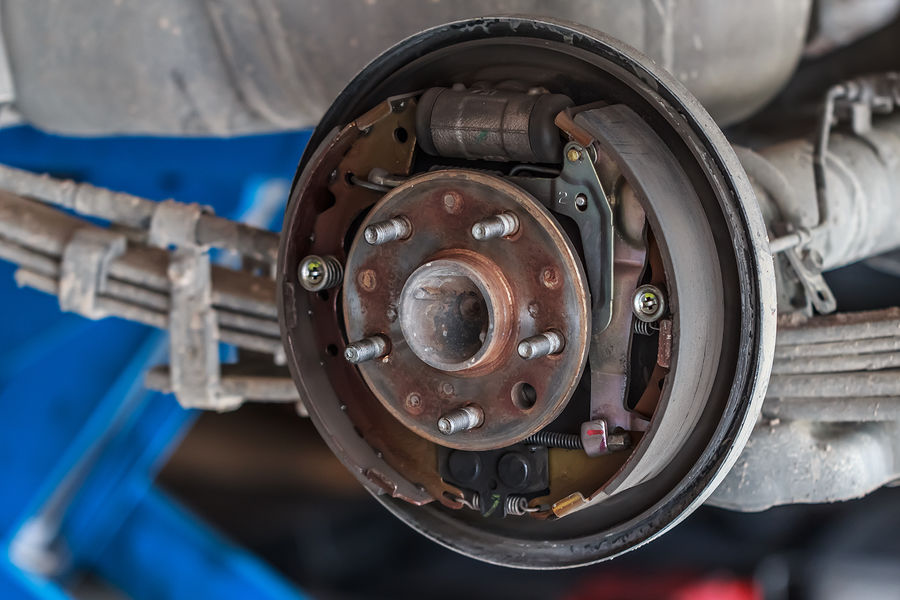 All new brakes at New England Brake Center = Hampden
Hampden failed to test and failed to warn
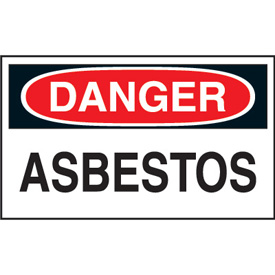 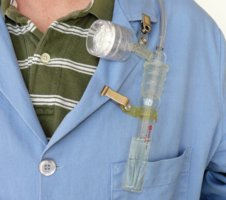 In the early 1900s, asbestos was established as a cause of lung disease
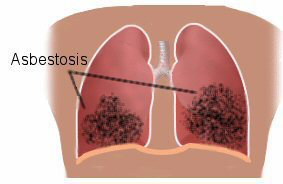 In the 1930s and 1940s, asbestos was established as a cause of lung cancer
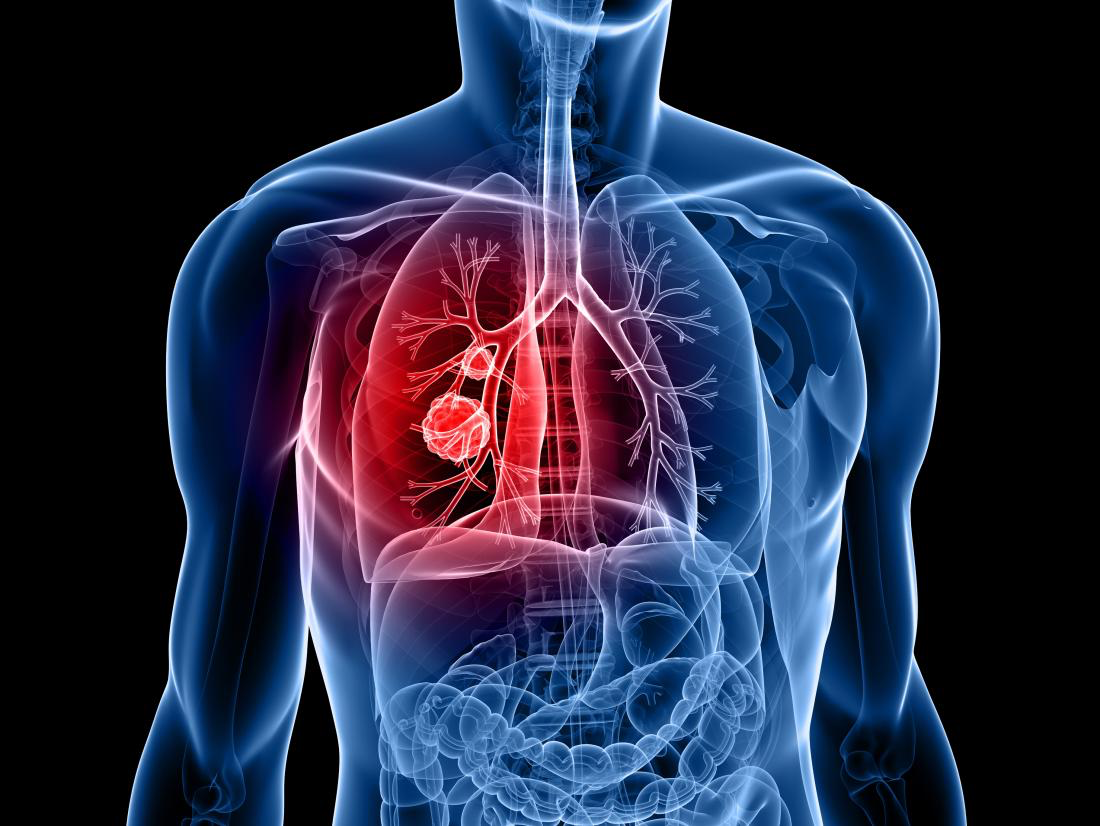 Asbestos dust from “brake linings” was identified as a health hazard in the 1930s and 1940s
Mr. Summerlin was a hard worker who followed safety rules
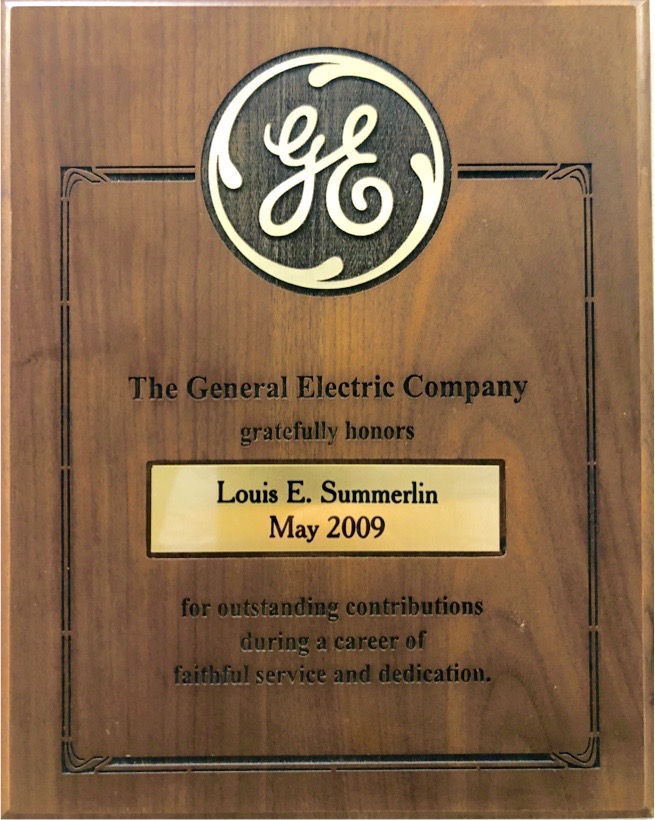 “for outstanding contributions during a career of faithful service and dedication”
Mr. Summerlin’s family life before lung cancer
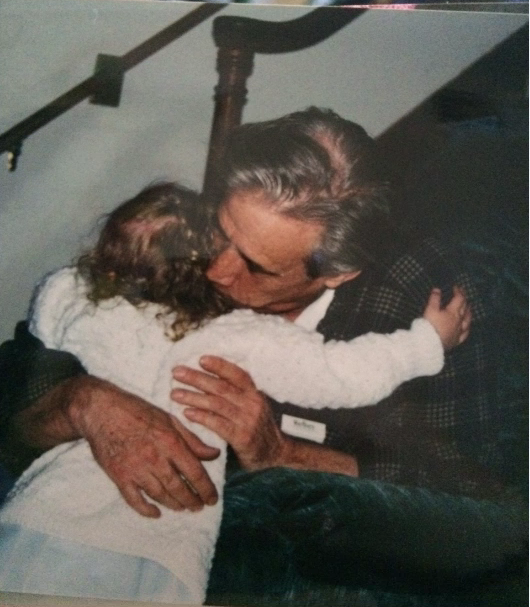 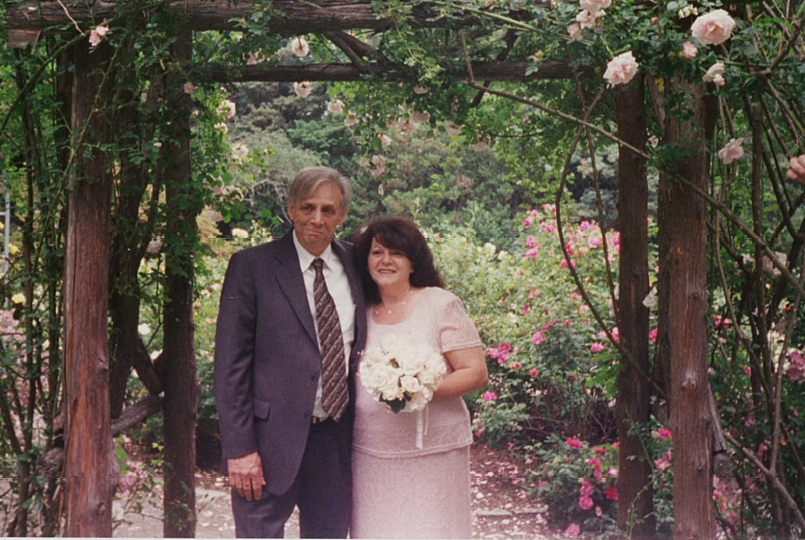 In 2015, Lou was diagnosed with lung cancer and suffered severe damages
Mr. Summerlin had his deposition taken for 3 full days, just 2 months before he died
Joanna Summerlin has and will continue to suffer damages
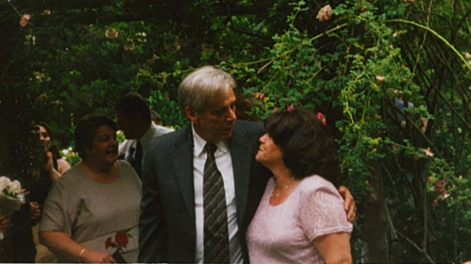